Fastelavnsfest
og det årlige grupperådsmøde
Tag hele familien med og kom til fastelavnsfest
Søndag d. 6. marts 2022 kl. 10.00 – 13.00
Ved Fort Vest, Ved Voldgraven 59A
Pris: 25 kr pr barn, voksne er gratis.
Kl. 10.00	Fastelavnsfest med tøndeslagning. Kom udklædt.
                    Tønder til forskellige aldersgrupper. I år også for voksne!! 	
Kl. 11.00    Fastelavnsboller og juice til alle

Kl.11.30     Mens børnene leger, sætter forældre og ledere  
                   sig sammen og klarer det årlige grupperådsmøde.
                   En snak om gruppens nutid og fremtid, 
                   hvad skal vi bruge energien på, gode ideer til gruppens
                   videre udvikling, de fysiske rammer i hytten mv.
                   Dagsorden for mødet kan ses på hjemmesiden.
                 
Kl. 13.00   Fastelavnsfesten slutter
                   





Tilmelding er nødvendig på www.rødovrespejderne.dk senest d.  2. marts
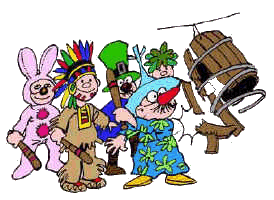 Rødovrespejderne
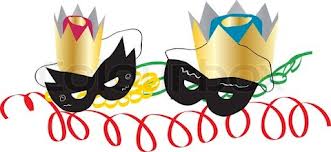